Lesson 5—The Holocaust and Eugenics
The Holocaust and Eugenics
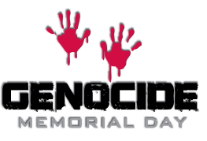 (c) IHRC 
www.genocidememorialday.org.uk 
gmd@ihrc.org
Eugenics
Write down what you think the word “Eugenics” means
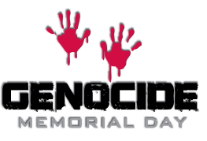 (c) IHRC 
www.genocidememorialday.org.uk 
gmd@ihrc.org
Eugenics— What is Eugenics?
Scientific racism 
Ethnic cleansing
Social hygiene 
An attempt to create a “pure” white race through forced sterilization and population control. The focus was to keep racialised people, people with disabilities, religious minorities, and the economically disadvantaged, from procreating.
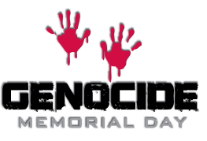 (c) IHRC 
www.genocidememorialday.org.uk 
gmd@ihrc.org
Eugenics
Where do you think Eugenics was practiced?
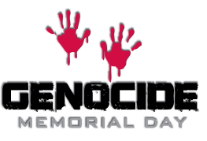 (c) IHRC 
www.genocidememorialday.org.uk 
gmd@ihrc.org
Eugenics— Where was it Practised?
Eugenics was practiced all over the world, including all over Europe, European colonies, Australia, Canada, and the United States.
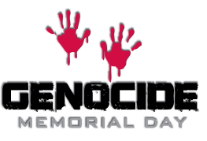 (c) IHRC 
www.genocidememorialday.org.uk 
gmd@ihrc.org
Eugenics— Pre-WWII Germany
1934 Sterilization Laws for people with disabilities in Germany 
1939 Mass killing of people with disabilities (children and adults who were institutionalised) 
Mass sterilization of Jews, Roma, Poles, and other communities that were not racially “pure”
A focus on boosting the “Aryan” population
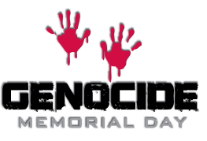 (c) IHRC 
www.genocidememorialday.org.uk 
gmd@ihrc.org
Anti-Semitism
Anti-Semitism had been common for hundreds of years before Hitler took power
Anti-Semitism was common in many other countries including other parts of Europe, European colonies, Canada, and the United States
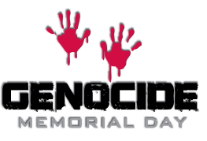 (c) IHRC 
www.genocidememorialday.org.uk 
gmd@ihrc.org
Anti-Semitism—Pre-WWII German Law
Nuremberg Race Laws 1935
Racial policies enacted: Segregation between “Aryans” and Jewish people, including segregation in public areas. Jewish people forced to carry identity cards. Citizenship laws enacted: Defined who was German (and therefore a citizen of Germany), and who was Jewish (regardless of if they were religious or not), and therefore ineligible for citizenship; Jewish people defined as a race, Sexual relationships between those categorised as German and those categorised as Jewish were made illegal; Black people and Roma people were subjected to same laws as Jewish people
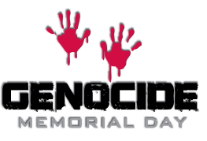 (c) IHRC 
www.genocidememorialday.org.uk 
gmd@ihrc.org
Anti-Semitism—Pre-WWII German Law
Kristallnacht (1938)– the destruction of Jewish businesses, Synagogues, the rounding up of Jewish men. This was the first mass incarceration of Jewish people by Nazis based simply on their religion/ethnicity
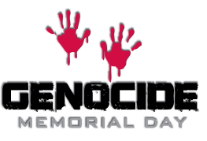 (c) IHRC 
www.genocidememorialday.org.uk 
gmd@ihrc.org
WWII Labour and Extermination Camps
High numbers of Jewish, Roma, Poles, and Soviet Prisoners of War were targeted for deportation, forced labour, and death 
Extermination camps where mass murder occurred 
Forced labour: those who could not work well were murdered or deported; Prisoners had to work 10-12 hours a day in harsh conditions
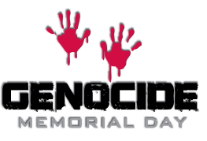 (c) IHRC 
www.genocidememorialday.org.uk 
gmd@ihrc.org
WWII Labour and Extermination Camps
Medical experiments (testing medication, malaria and tuberculosis experiments, testing drinking water, exposure to extreme temperatures, experiments of mass sterilization)
Death marches (people were shot who could not continue)
During WWII, Italy, Hungary, Romania, Slovakia, Bulgaria, Vichy France, and Croatia (all allied with Germany) enacted similar anti-Jewish legislation
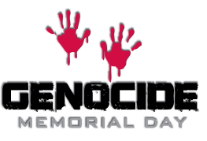 (c) IHRC 
www.genocidememorialday.org.uk 
gmd@ihrc.org
Thoughts about this act of Genocide
Anti-Semitism and eugenics were practiced in many different countries, even colonial violence, as we’ve learned, included acts of genocide and eugenics. 

Why do you think there is generally a focus on Germany and the Holocaust as separate from these other acts of violence?
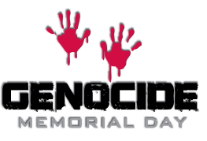 (c) IHRC 
www.genocidememorialday.org.uk 
gmd@ihrc.org
Bibliography
Blesold, Horst. Crying Hands: Eugenics and Deaf People in Nazi Germany. Gallaudet University Press, 1999. 
Conroy, Melvyn. Nazi Eugenics: Precursors, Policy, Aftermath. Columbia University Press, 2017. 
“Learn about the Holocaust.” United States Holocaust Memorial Museum. https://www.ushmm.org/. Accessed 18 Dec., 2018. 
Welkart, R. Hitler’s Ethic: The Nazi Pursuit of Evolutionary Progress. Palgrave Macmillan, 2009.
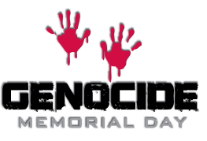 (c) IHRC 
www.genocidememorialday.org.uk 
gmd@ihrc.org